CKD: Chapter OneCKD in the general population
United States Renal Data System
2013 Annual Data Report
Distribution of NHANES 2005–2010 participants with diabetes, cardiovascular disease, & single-sample markers of CKD Figure 1.1 (Volume 1)
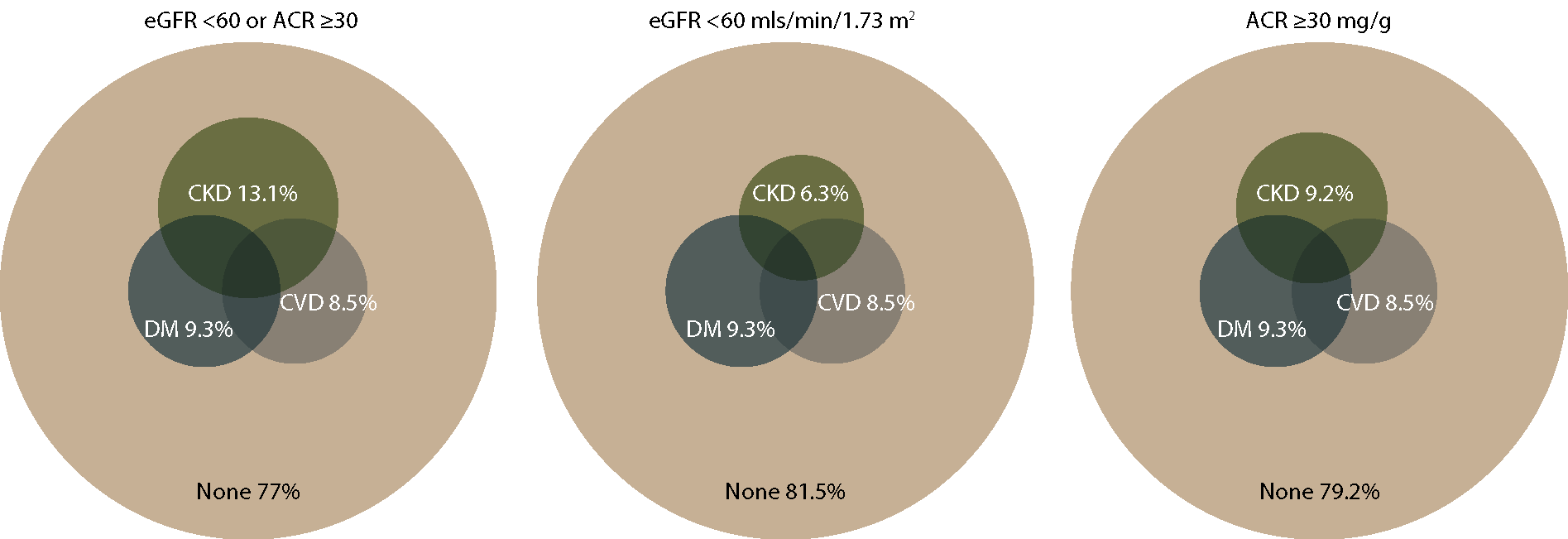 NHANES participants 2005–2010, age 20 & older; single-sample estimates of eGFR & ACR.
Prevalence (%) of CKD in the NHANES population within age, gender, race/ethnicity, & risk factor categoriesTable 1.a (Volume 1)
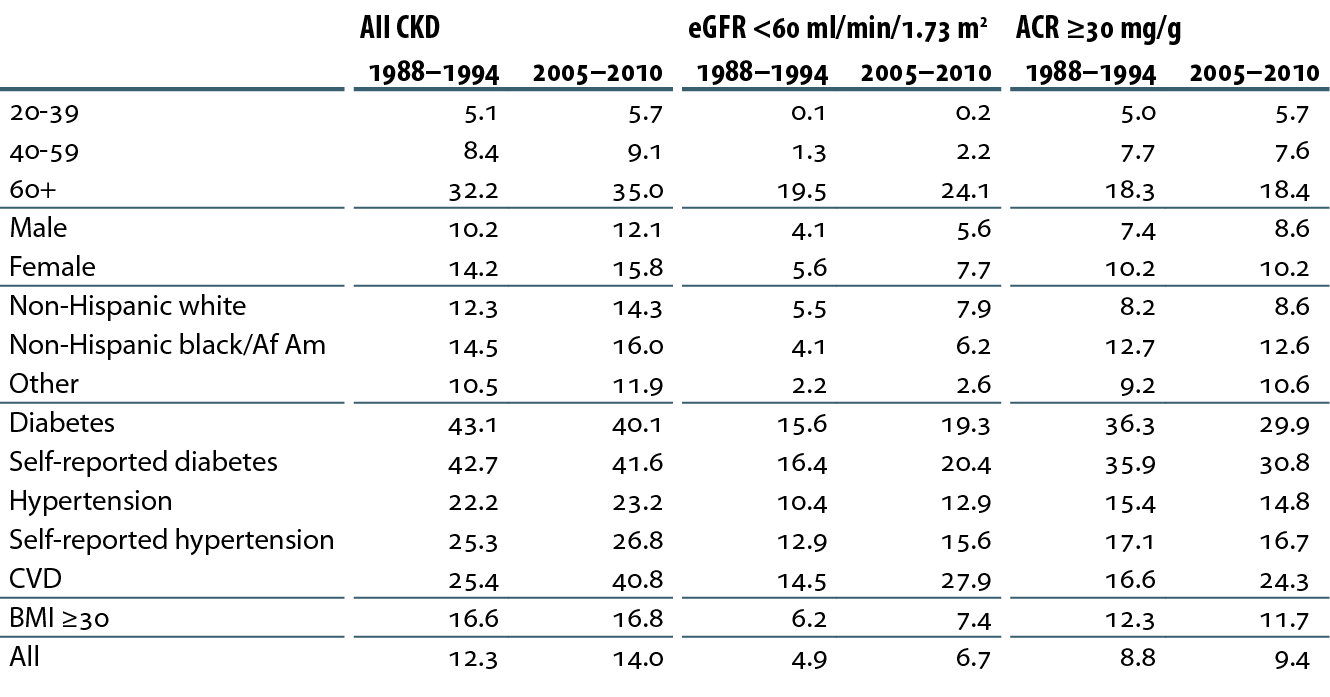 NHANES 1988–1994 & 2005–2010 participants age 20 & older; single-sample estimates of eGFR & ACR. eGFR calculated using the CKD-EPI equation. eGFR calculated using the CKD-EPI equation.
Cumulative eGFR distribution curves of NHANES participantsFigure 1.2 (Volume 1)
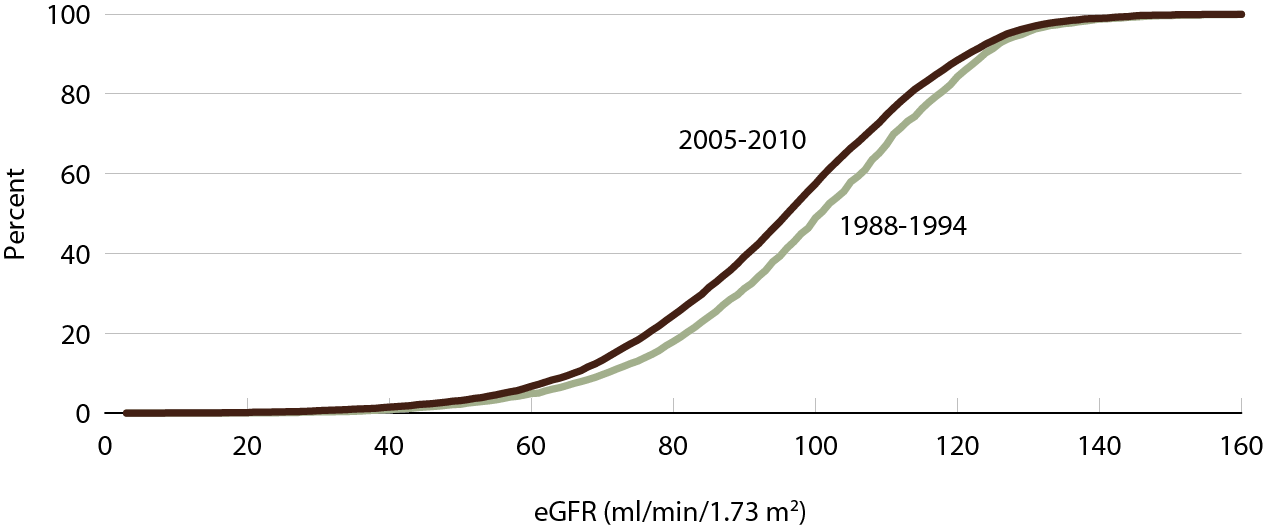 NHANES 1988–1994 & 2005–2010 participants age 20 & older; single-sample estimates of eGFR. eGFR calculated using the CKD-EPI equation. eGFR calculated using the CKD-EPI equation.
Cumulative urine albumin/creatinine ratio (ACR) distribution curves of NHANES participants Figure 1.3 (Volume 1)
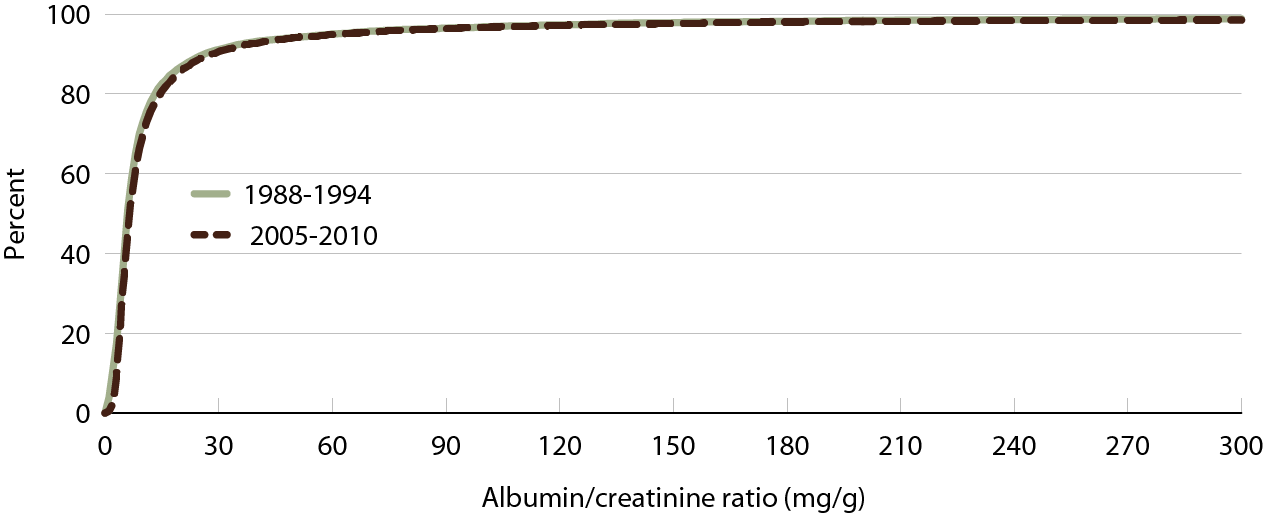 NHANES 1988–1994 & 2005–2010 participants age 20 & older; single-sample estimates of ACR.
Adjusted odds ratios of CKD in NHANES participants, by risk factorFigure 1.4 (Volume 1)
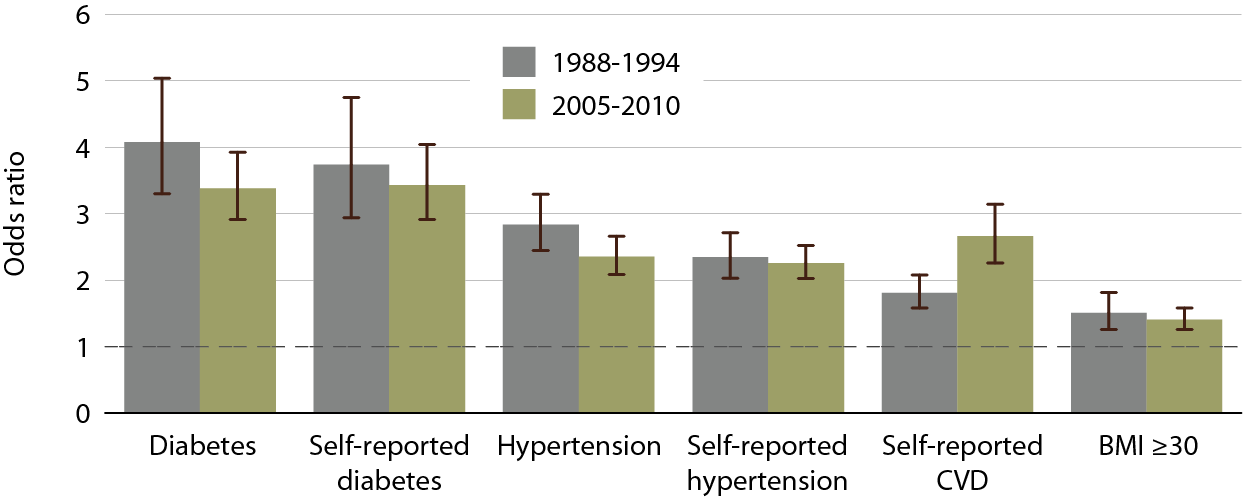 NHANES 1988-1994 & 2005-2010 participants age 20& older; single sample estimates of eGFR and ACR. Adjusted: age, gender, race; eGFR calculated using CKD-EPI equation.
Adjusted odds ratios of spot eGFR <60 ml/min/1.73 m2 in NHANES participants, by risk factorFigure 1.5 (Volume 1)
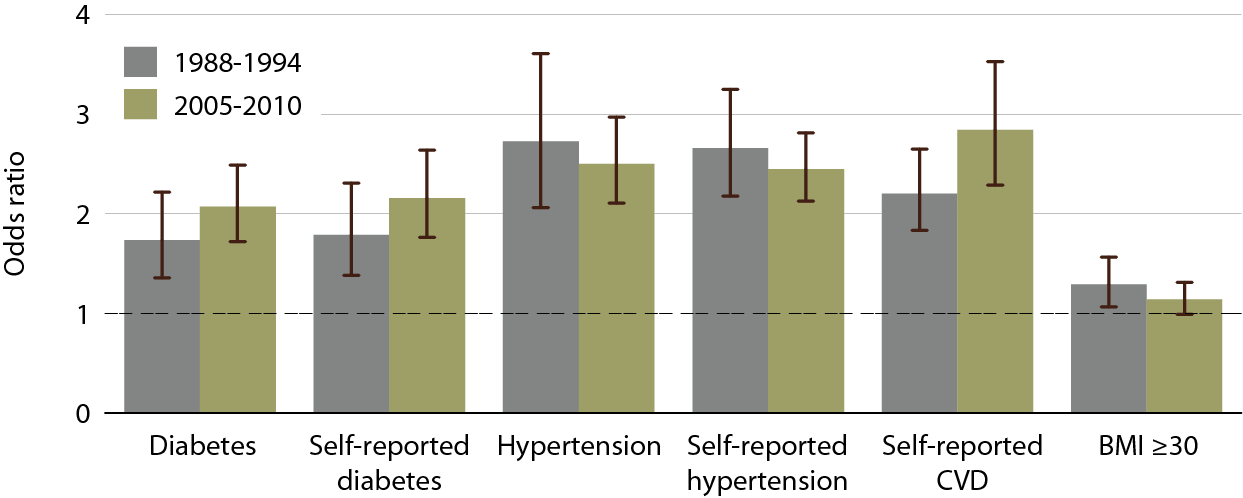 NHANES 1988-1994 & 2005-2010 participants age 20& older; single sample estimates of eGFR and ACR. Adjusted: age, gender, race; eGFR calculated using CKD-EPI equation.
Adjusted odds ratios of spot urine albumin/ creatinine ratio (ACR) ≥30 mg/g in NHANES participants, by risk factorFigure 1.6 (Volume 1)
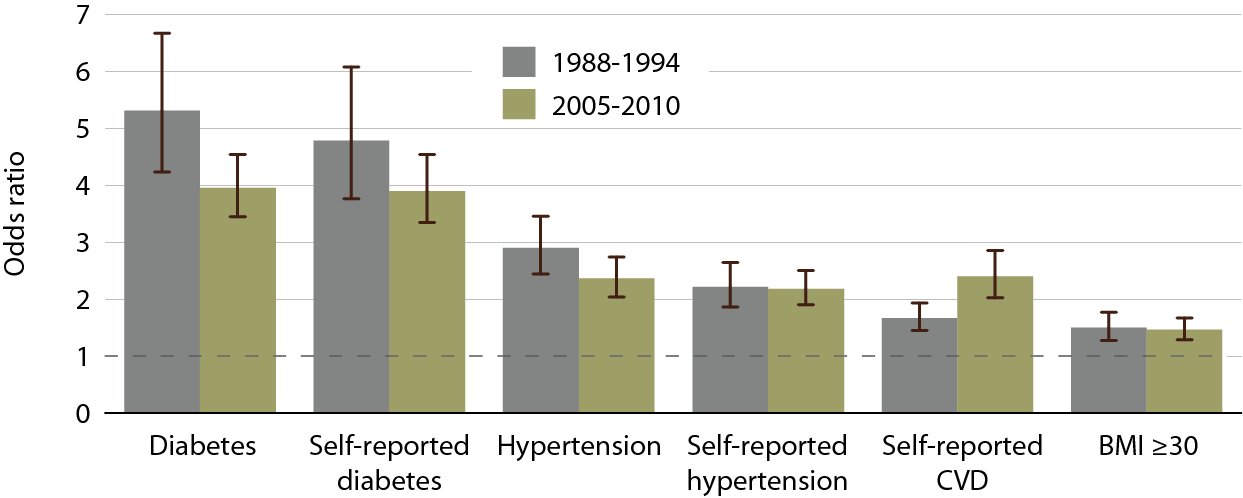 NHANES 1988-1994 & 2005-2010 participants age 20& older; single sample estimates of eGFR and ACR. Adjusted: age, gender, race; eGFR calculated using CKD-EPI equation.
NHANES participants with spot urine albumin/creatinine ratio (ACR) ≥ 30 mg/g, by spot eGFR rangeFigure 1.7 (Volume 1)
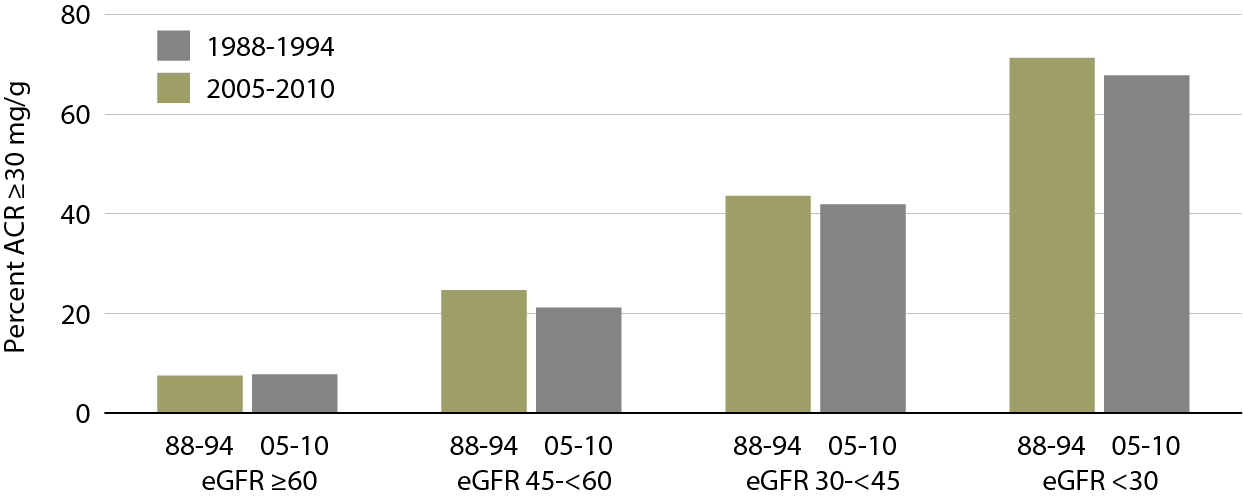 NHANES 1988–1994 & 2005–2010 participants age 20 & older; single sample estimates of eGFR & ACR.
NHANES participants with CKD, by age & risk factorFigure 1.8 (Volume 1)
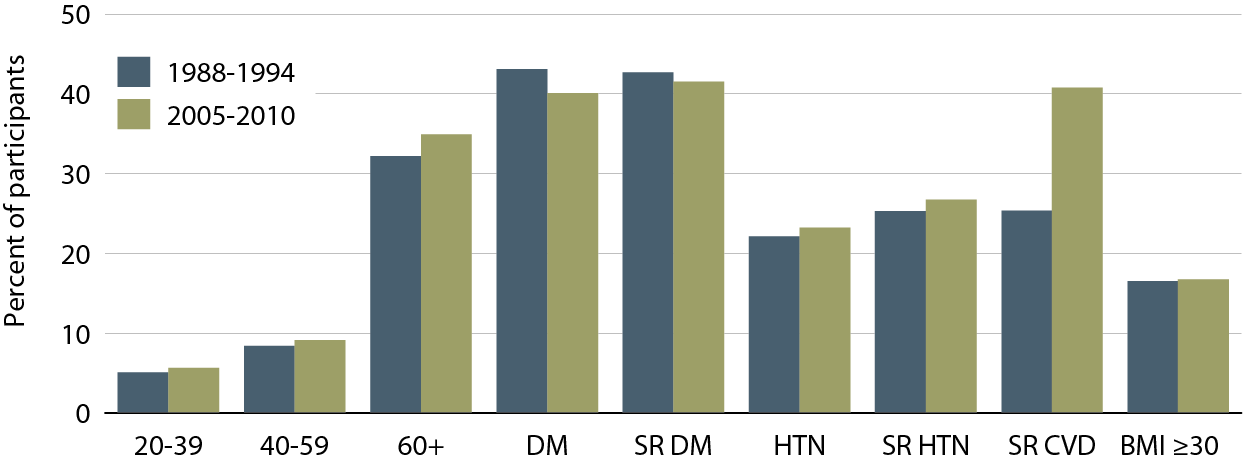 NHANES 1988–1994 & 2005–2010 participants age 20 & older; single sample estimates of eGFR & ACR. Diabetes defined as A1c <7 percent, self-reported (SR), or currently taking glucose-lowering medications. Hypertension defined as BP ≥130/≥80 for those with diabetes or CKD, otherwise BP ≥140/≥90, or taking medication for hypertension. eGFR calculated using the CKD-EPI equation.
NHANES participants with spot eGFR < 60 ml/min/1.73 m2, by age & risk factorFigure 1.9 (Volume 1)
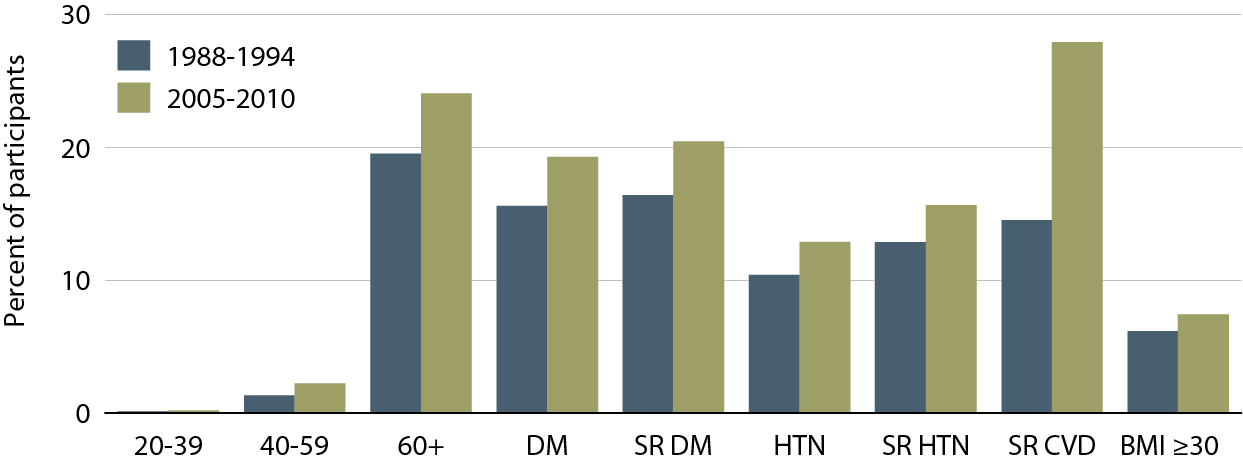 NHANES 1988–1994 & 2005–2010 participants age 20 & older; single sample estimates of eGFR & ACR. Diabetes defined as A1c <7 percent, self-reported (SR), or currently taking glucose-lowering medications. Hypertension defined as BP ≥130/≥80 for those with diabetes or CKD, otherwise BP ≥140/≥90, or taking medication for hypertension. eGFR calculated using the CKD-EPI equation.
NHANES participants with spot urine albumin/creatinine ratio (ACR) ≥30 mg/g, by age & risk factorFigure 1.10 (Volume 1)
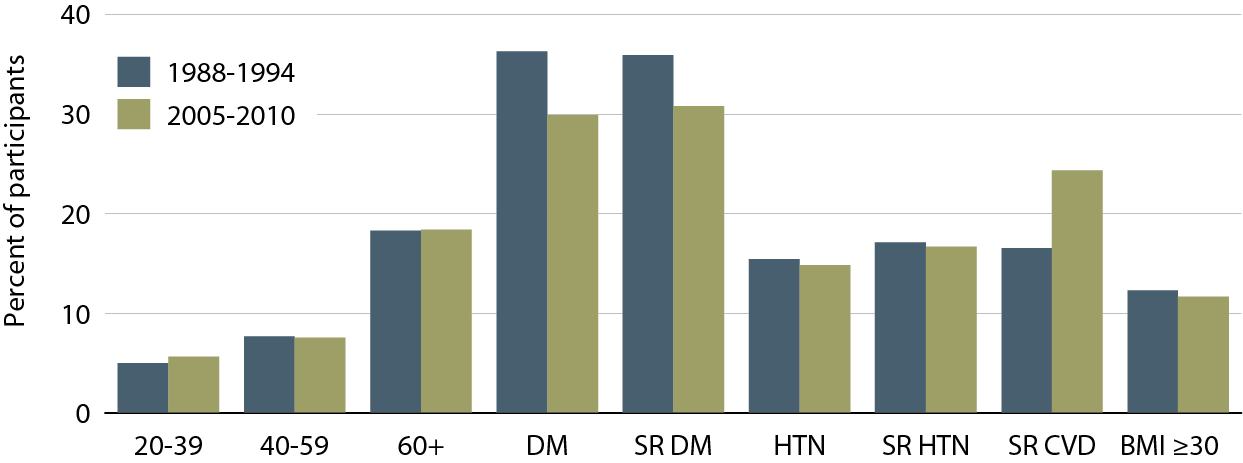 NHANES 1988–1994 & 2005–2010 participants age 20 & older; single sample estimates of eGFR & ACR. Diabetes defined as A1c <7 percent, self-reported (SR), or currently taking glucose-lowering medications. Hypertension defined as BP ≥130/≥80 for those with diabetes or CKD, otherwise BP ≥140/≥90, or taking medication for hypertension. eGFR calculated using the CKD-EPI equation.
Distribution of markers of CKD in NHANES participants with diabetes & hypertension, 2005–2010Figure 1.11 (Volume 1)
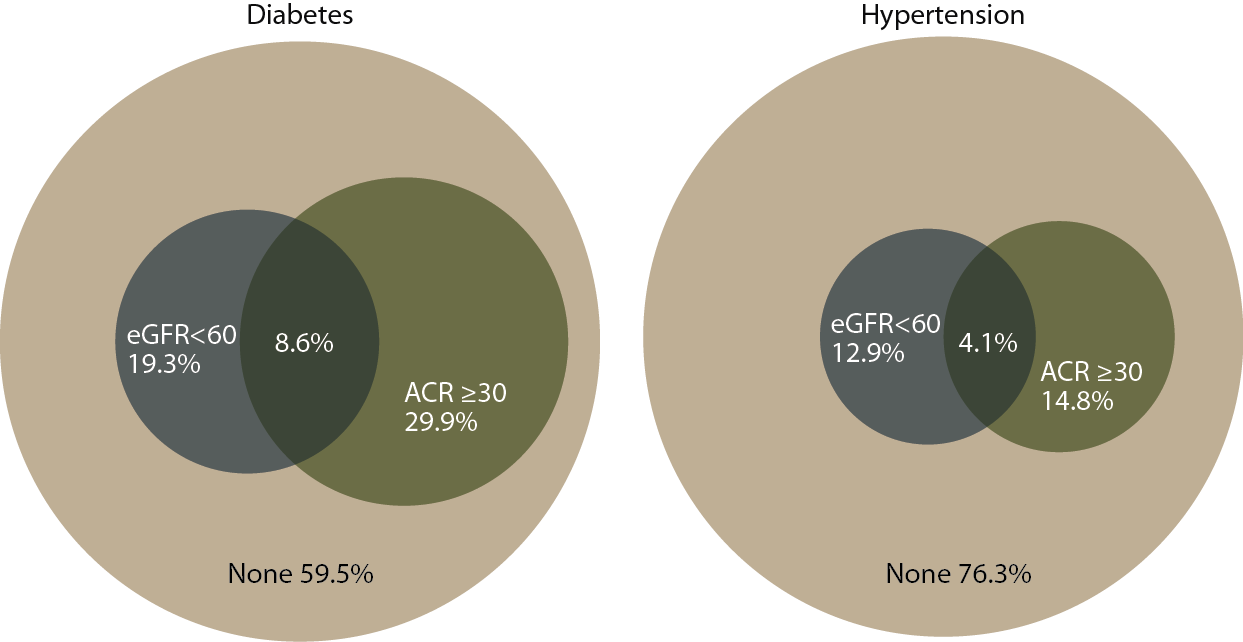 NHANES 1988–1994 & 2005–2010 participants age 20 & older; single sample estimates of eGFR & ACR. eGFR calculated using the CKD-EPI equation.
Distribution of markers of CKD in NHANES participants with cardiovascular disease & obesity, 2005–2010Figure 1.11 (continued, Volume 1)
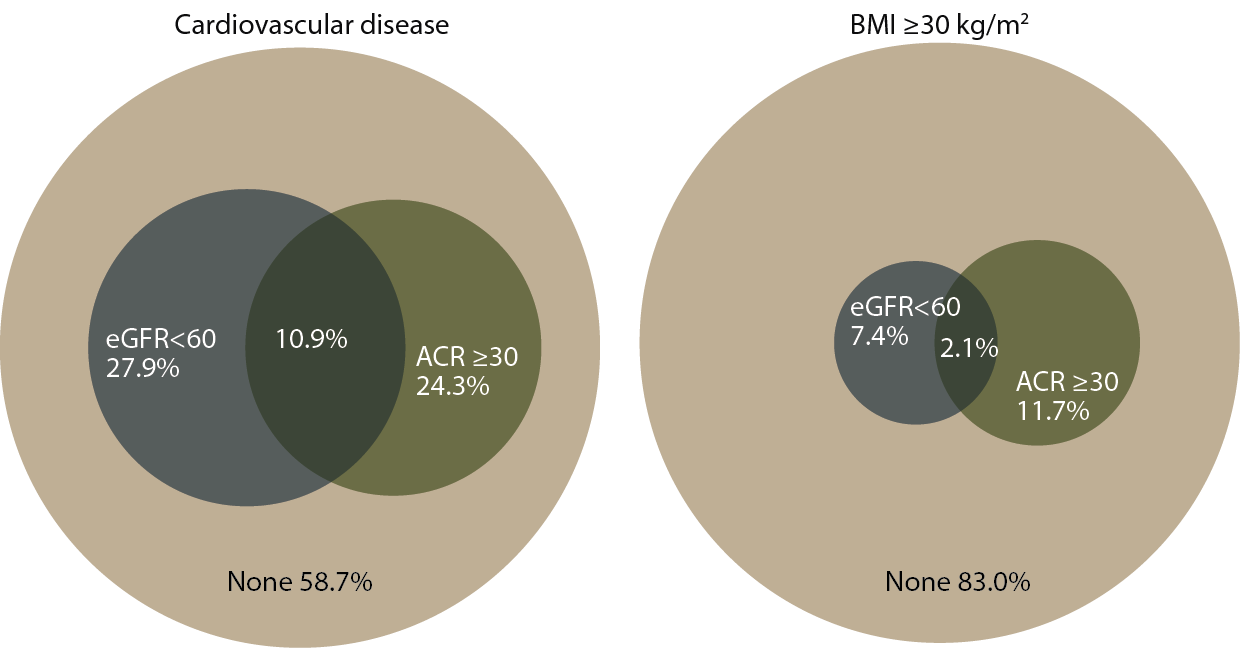 NHANES 1988–1994 & 2005–2010 participants age 20 & older; single sample estimates of eGFR & ACR. eGFR calculated using the CKD-EPI equation.
Awareness, treatment, & control of hypertension, hyperlipidemia,HDL, total cholesterol, & diabetesTable 1.b (Volume 1)
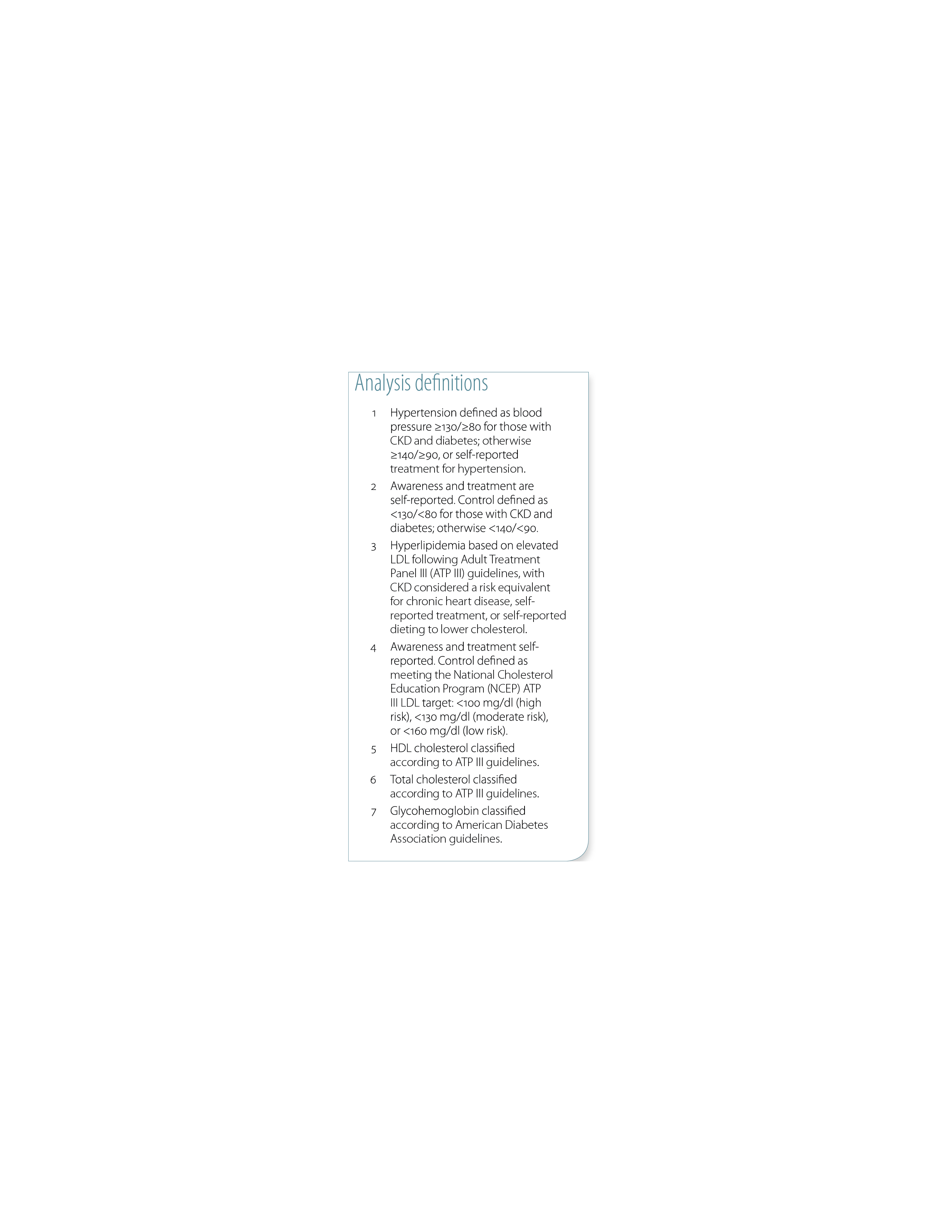 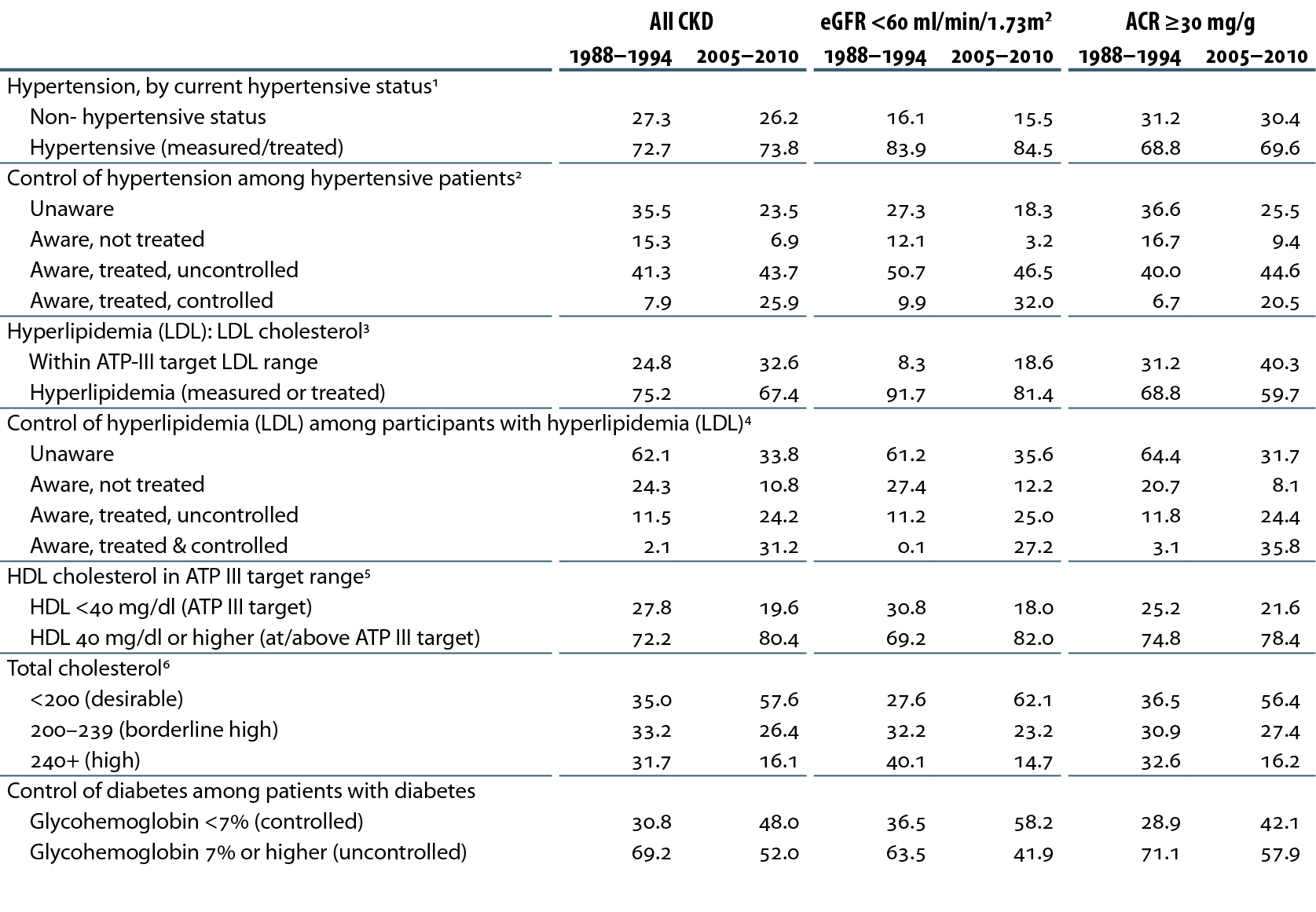 NHANES 1988–1994 & 2005–2010 participants age 20 & older; single sample estimates of eGFR & ACR. eGFR calculated using the CKD-EPI equation.
NHANES participantsat target blood pressureFigure 1.12 (Volume 1)
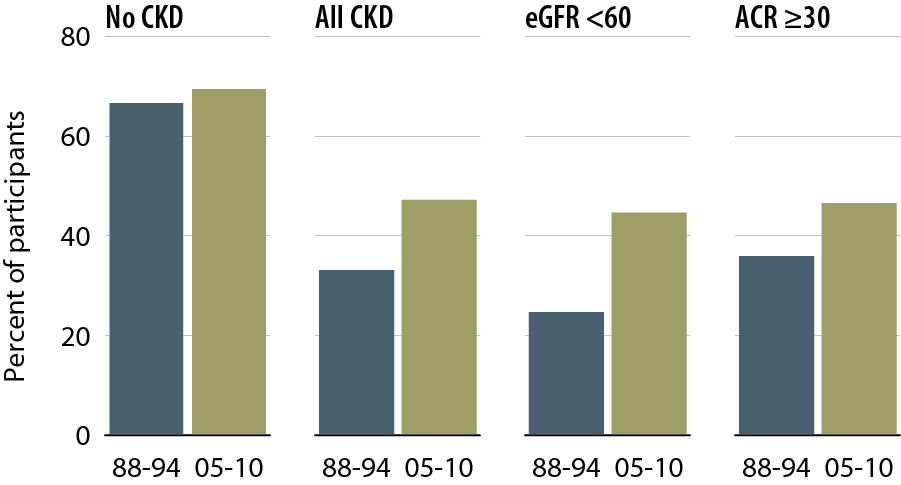 NHANES 1988–1994 & 2005–2010 participants age 20 & older; single sample estimates of eGFR & ACR; dialysis patients excluded from NHANES 2005–2010. eGFR calculated using the CKD-EPI equation. This figure cannot be directly compared to values in Table 1.b. The table represents NHANES participants who are classified as hypertensive (measured/treated) but some of those are at target blood pressure. Represents all hypertensives plus those hypertensives who are at target blood pressure probably due to medication.
NHANES participants within LDL cholesterol target rangeFigure 1.13 (Volume 1)
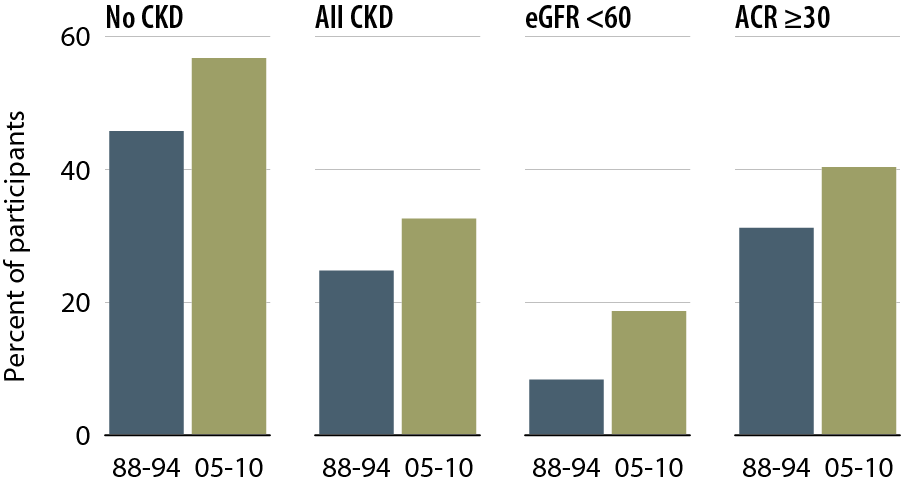 NHANES 1988–1994 & 2005–2010 participants age 20 & older; single sample estimates of eGFR & ACR; dialysis patients excluded from NHANES 2005–2010. eGFR calculated using the CKD-EPI equation.
NHANES participants within HDL cholesterol target rangeFigure 1.14 (Volume 1)
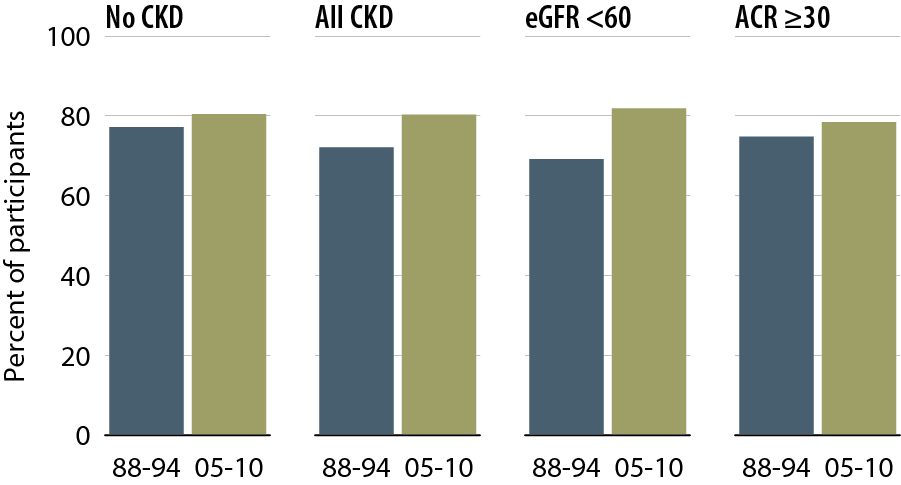 NHANES 1988–1994 & 2005–2010 participants age 20 & older; single sample estimates of eGFR & ACR; dialysis patients excluded from NHANES 2005–2010. eGFR calculated using the CKD-EPI equation.
NHANES participants with glycohemoglobin <7%Figure 1.15 (Volume 1)
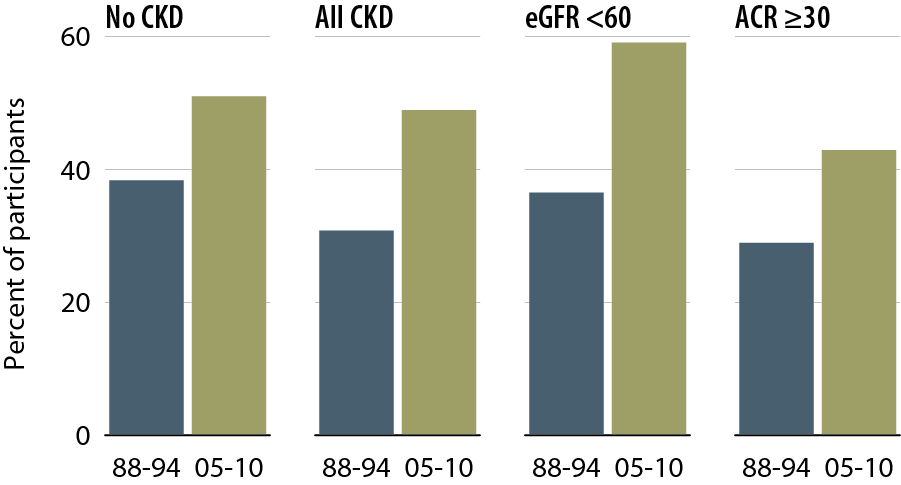 NHANES 1988–1994 & 2005–2010 participants age 20 & older; single sample estimates of eGFR & ACR; dialysis patients excluded from NHANES 2005–2010. eGFR calculated using the CKD-EPI equation.
Life expectancy of NHANES participants with or without CKD, 1999–2004Figure 1.16 (Volume 1)
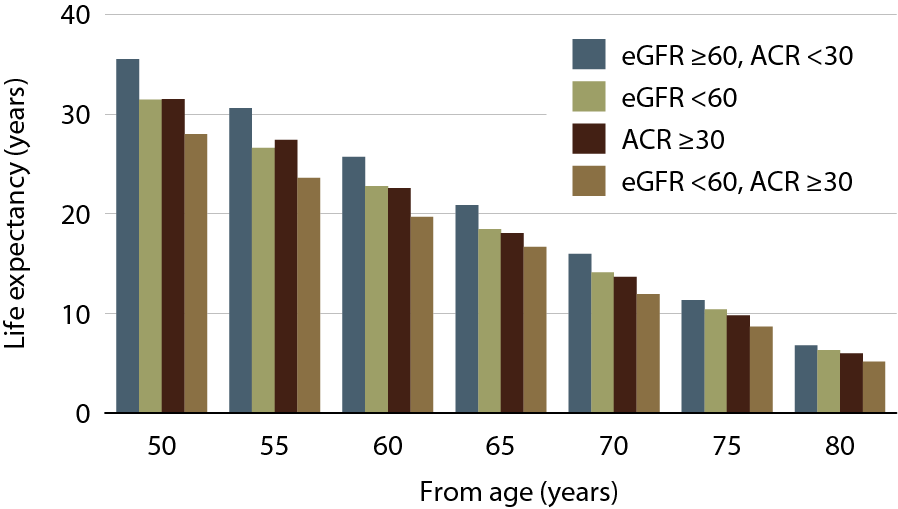 NHANES 1999–2004 participants age 20 & older; single sample estimates of eGFR & ACR. eGFR calculated using the CKD-EPI equation.